سیستمهای انتقال قدرت تراکتور
انواع سیستمهای انتقال توان تراکتور:
Drawbar Power            1- انتقال توان کششی 
PTO power                 2- انتقال توان دورانی
Hydraulic power      3- انتقال توان هیدرولیکی
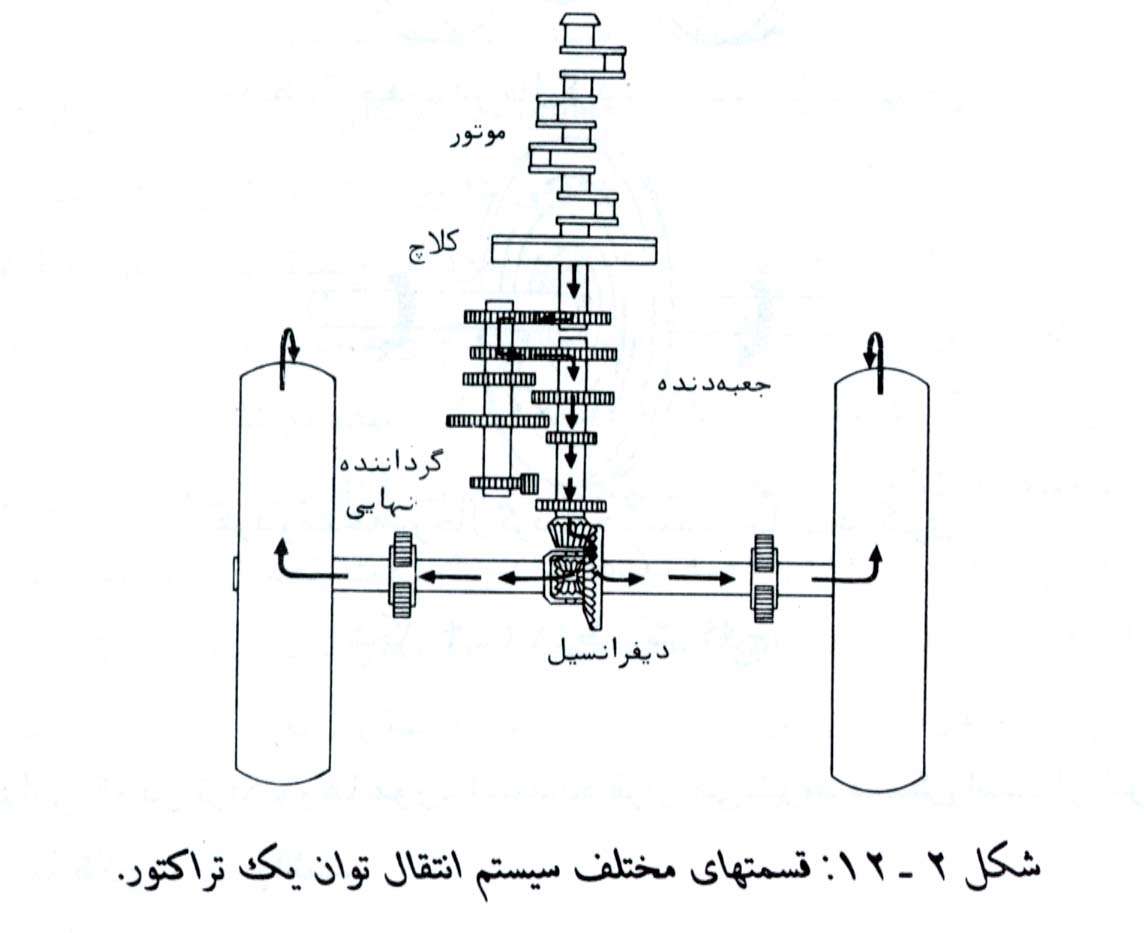 1- انتقال توان کششی
1-1- حالت هزار خاری                              
Clutch 1-2- کلاچ                                  
Gear Box                         1-3- جعبه دنده
Differential  1-4- دیفرانسیل                      
Final Drive                  1- 5- کاهنده نهائی
Wheels                            1-6- چرخها
اتصال هزار خاری
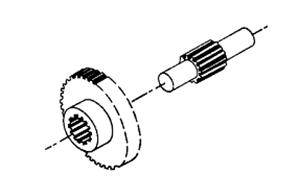 اجزاي كلاچ
کلاچ در حالت درگیر (پدال کلاچ آزاد)
کلاچ در حالت آزاد (پدال کلاچ درگیر)
نیم کلاچ
کلاچ در حالت درگیری و در حالت آزاد
جعبه دنده
جعبه دنده کشوئی نوع موازی
جعبه دنده نوع سری
در شکل زیر چرخ دنده های مربوط به دنده های 1 و عقب کدامند؟
واحد هم سرعت کننده در جعبه دنده های همیشه درگیر
جعبه دنده
ديفرانسيل
دیفرانسیل
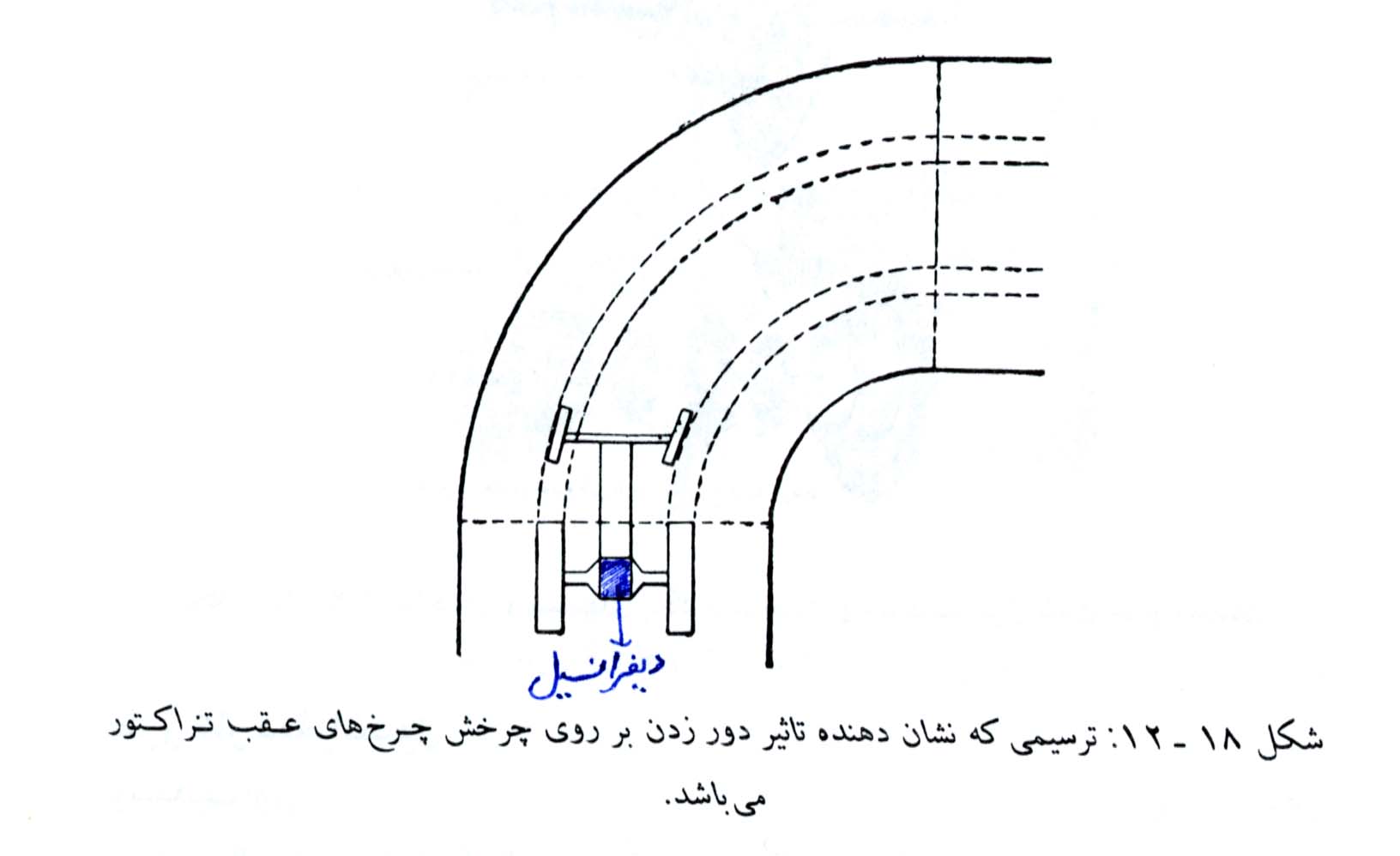 دیفرانسیل به صورت سر هم
قفل دیفرانسیل
کاهنده نهائی
4 نوع چرخ محرک
چرخ محرک و متحرک
دلیل استفاده از وزنه؟
چرا از این ترکیب چرخها استفاده می شود؟